How do we explain the behavior of light?
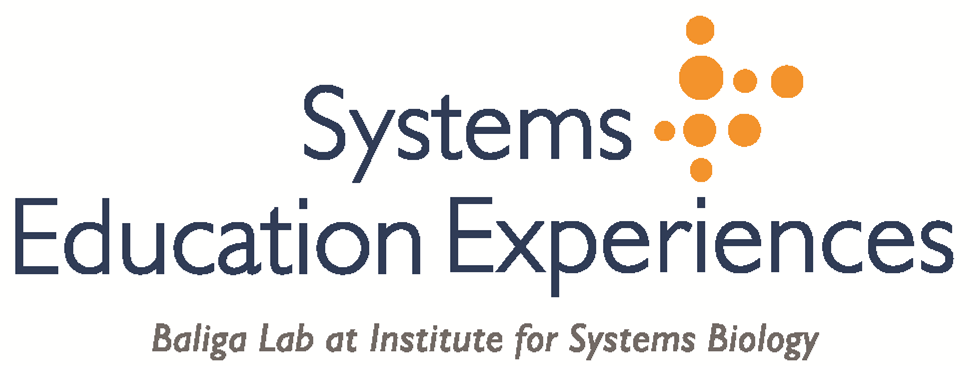 Lesson 5 – Observing Beyond our Senses: Inquiry Drives Technology
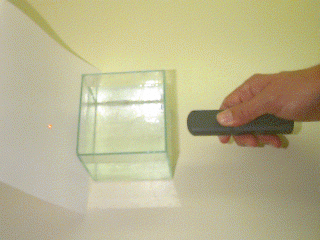 Light Through Milk Fat?
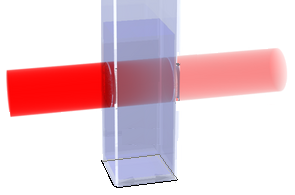 Beer’s Law
some of the light
When shining
LIGHT
is absorbed
through a sample
The amount of light absorbed depends on many factors, including:
thickness of sample
type of material
COLOR ,
and
What color does seawater absorb?
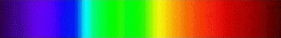 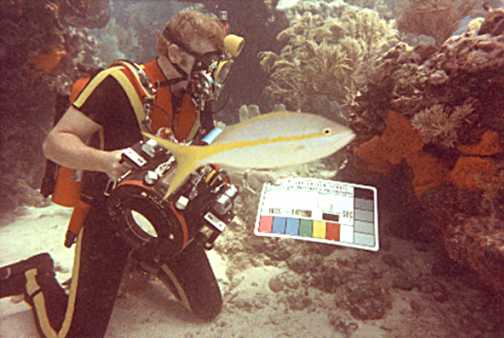 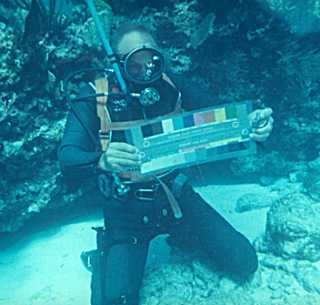 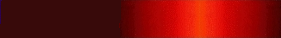 mostly the reds!
What if we replace the red light taken from the sun?
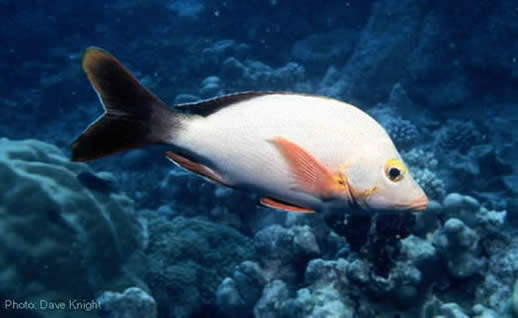 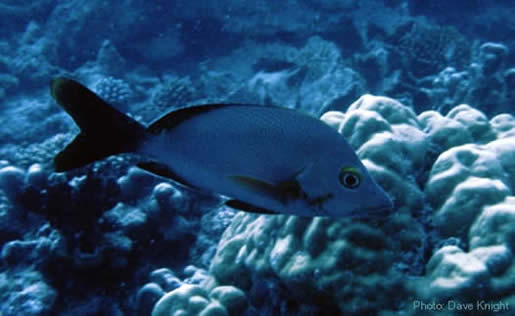 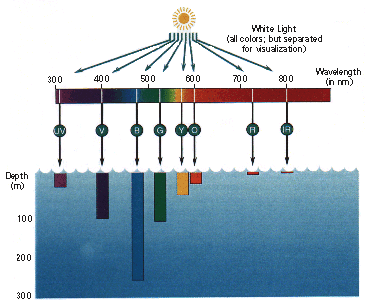 Light absorbed in seawater
Blue is absorbed least
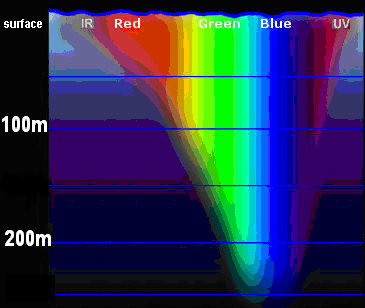 Light absorbed in seawater
So absorption of light is…
…transfer of energy to the medium through which it travels
…described by Beer’s Law
Energy enters as light, but less emerges as it is converted to heat
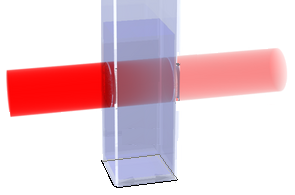 heat energy absorbed
=
+
light energy in
lightenergy out
What about scattered light?
Scattered light on a surface:
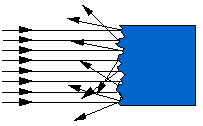 bounces back inall directions.
Scattered light through a solution:
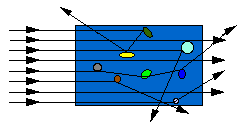 bounces inall directions…
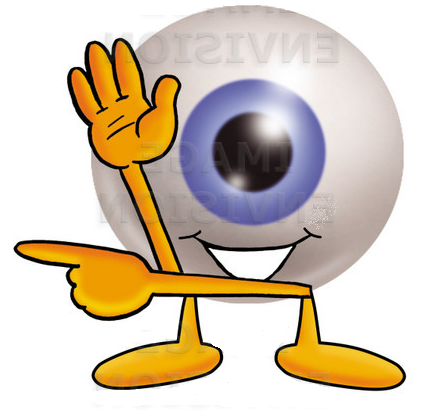 …so some light makes it through!
(you can see it)
Blue Skies
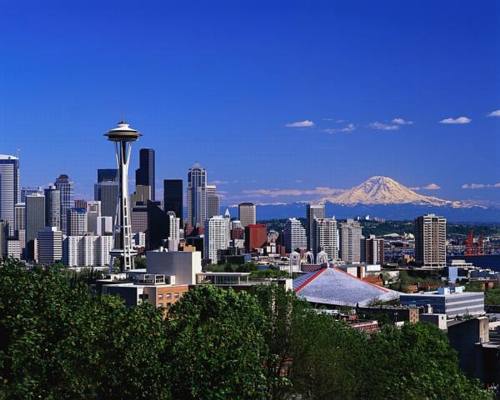 come from scattering BLUE light
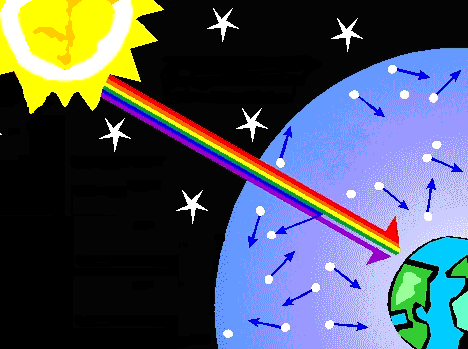 Blue light is scattered the most by the atmosphere
Since blue is scattered most in the atmosphere, sunsets are anything but blue, appearing reddish-orange.
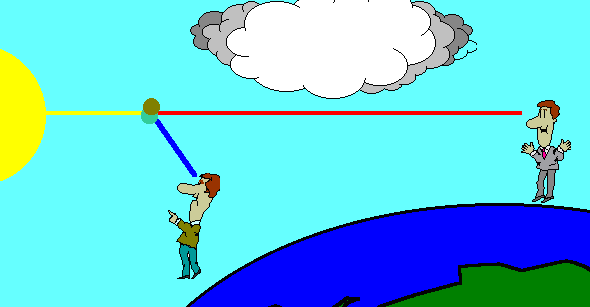 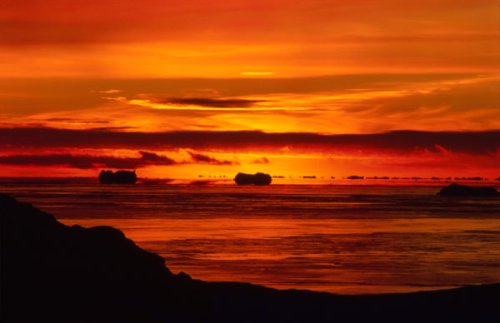 Sunsets are anything but blue
Instead of air in the atmosphere, let’s look at milk fat in water
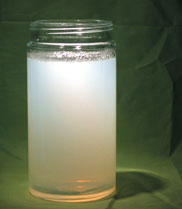 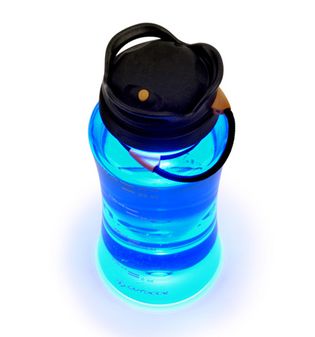 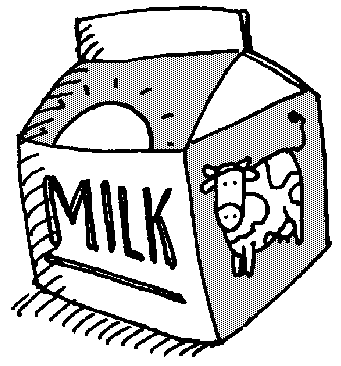 +
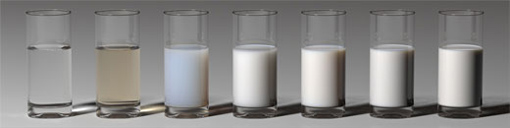 Homogenized milk contains many small globules of fat
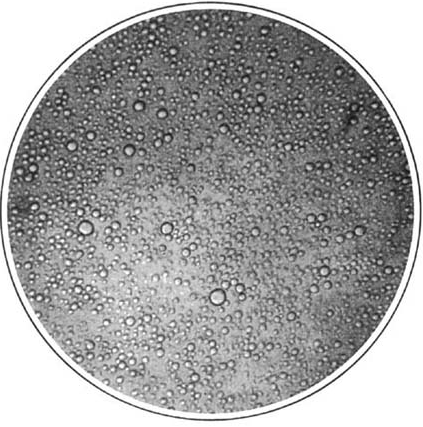 0.2 mm diameter FOV
Why milk?
Each mL of 2% milk contains about 10 million globules
…this “population density” is about 1010 globules/L
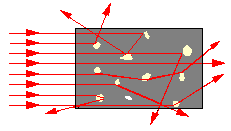 Visible light is scattered nicely by these globules
How does the glob population relate to the amount of light scattering?
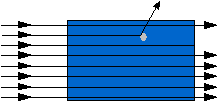 Higher density of particles leads to more scattering, and less light transmitted through the solution...
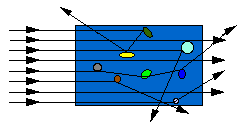 low transmissionmeanshigh concentration
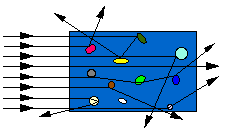 So if we shine a light through a tank with some milk fat…
…and measure the light that makes it through…
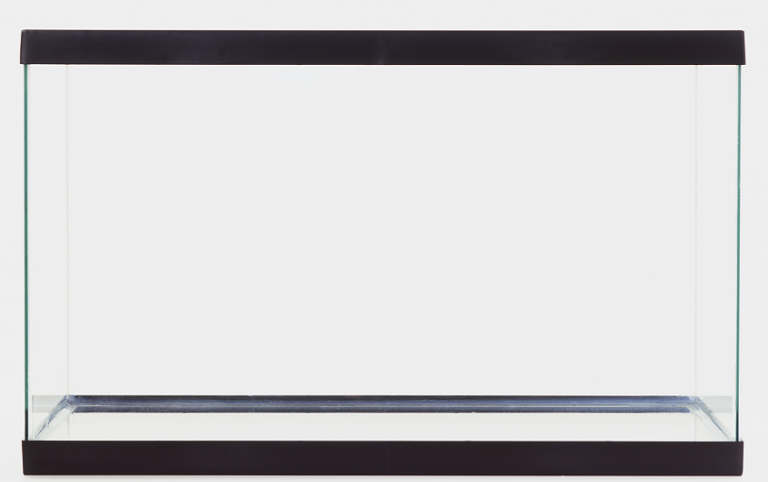 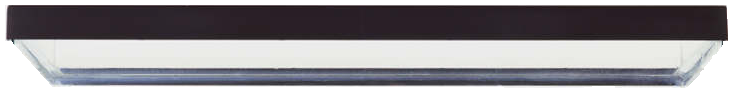 light
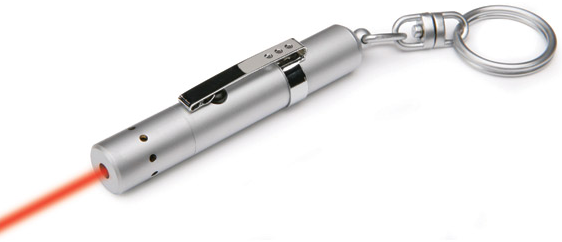 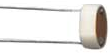 light sensor
Tank of milk and water
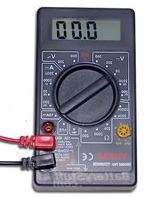 …we can determine the concentration of fat globules!